PDF formáty pro tisk a interaktivní publikaci
Veronika sýkorová
Suš a voš václava hollara
Vektor vs. raster
Vektor vs. rastr
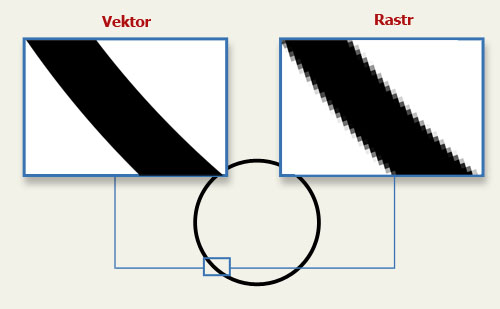 Lettering vs. Kaligrafie
Lettering vs. Kaligrafie
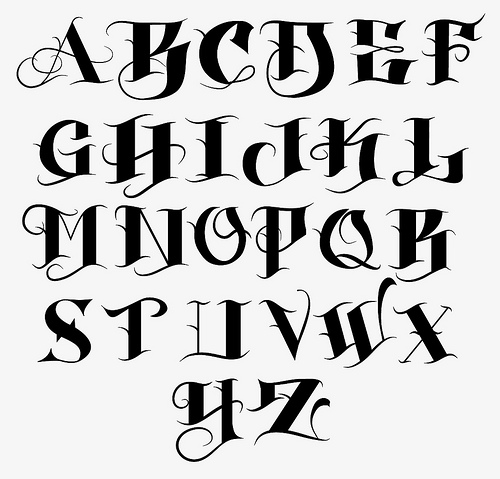 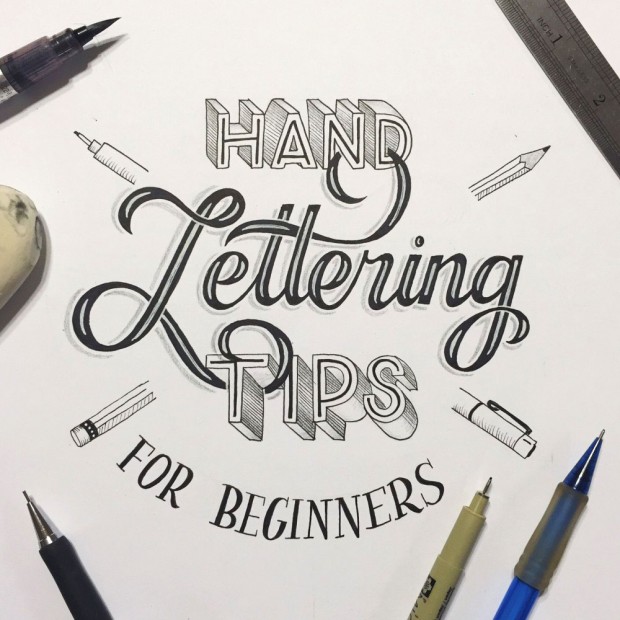 Leading vs. Tracking vs. Kerning
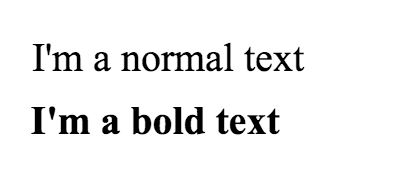 Leading vs. Tracking vs. Kerning
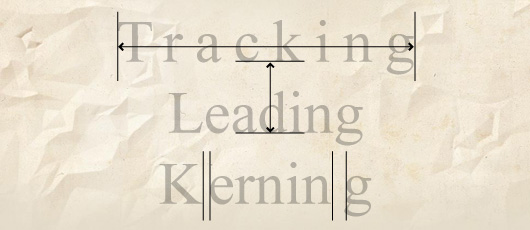 Prostrkání
Proklad
Vyrovnání
Opacity vs. Translucency
OTF vs. TTF
OTF vs. TTF
.ttf 	TrueType Fonts
1980 -  Apple a Microsoft

.otf	 OpenType Fonts
1990 - Adobe a Microsoft. 
Až 65,000 znaků, podpora ligatur, kapitálek, dalších znaků, atd.
X-height vs. Line height
X-height vs. Line height
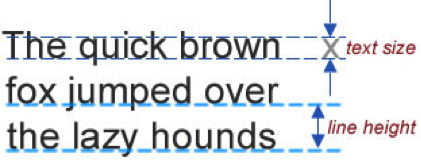 Italic vs. Oblique
Italic vs. Oblique
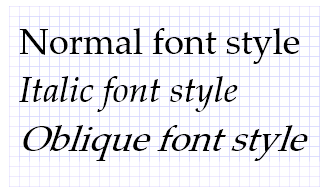 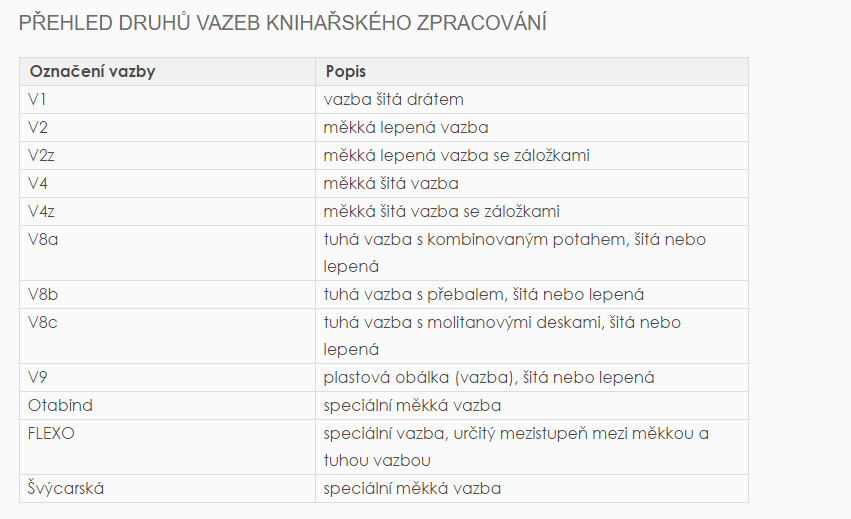 Normostrana
Normostrana (zkráceně NS) je strana textu o délce 1 800 znaků (symbolů a mezer)
 
Normostrana - počet znaků a slov
Jak docílit normostrany v MS Office word:
1 NS = 1800 znaků (30 řádků po cca 60 úderech, včetně mezer).
Řádkování 1,5.
Velikost písma 12 nebo 14.
Okraje 3 cm z obou stran, 2,5 cm shora a zdola.
Text zarovnat do bloku (viz stejnojmenná funkce na horní liště Wordu).
Portable Document Format
Historie z pohledu vlastností jednotlivých verzí
1993 PDF 1.0 – Vznik PDF – přenos mezi počítačovými platformami Mac, Windows a UNIX
1994 PDF 1.1 – Podpora pro externí odkazy; Komprese LZW a JPEG; zdarma Adobe Reader, podpora pro heslo a šifrování (MD5, RC4 40bit)
1996 PDF 1.2 – Přidaná interaktivní elementy stránek (radio buttons, checkboxes...), Unicode, podpora základních tiskových barev (CMYK) a přímé barvy
2000 PDF 1.3 - Podpora TrimBox, BleedBox, ArtBox, SmoothShading (PS3 přechody), zvětšení maximální velikosti
2001 PDF 1.4 – Průhlednost, podpora RC4 šifrování pro klíče delší 40bit (40-128)
2003 PDF 1.5 – Komprese JPEG 2000, preflight
2005 PDF 1.6 – Vkládání OpenType fontů; AES kódování
2006 PDF 1.7 – Podpora 3D formátu, podpora PDF/A
2008 PDF 1.7 ext3 – Vznik normy ISO 32000 Document management, 256 bit AES šifrování
2009 PDF 1.7 ext5 – podpora XFA 3.0
Portable Document Format
Historie z pohledu vlastností jednotlivých verzí
1993 PDF 1.0 – Vznik PDF – přenos mezi počítačovými platformami Mac, Windows a UNIX
1994 PDF 1.1 – Podpora pro externí odkazy; Komprese LZW a JPEG; zdarma Adobe Reader, podpora pro heslo a šifrování (MD5, RC4 40bit)
1996 PDF 1.2 – Přidaná interaktivní elementy stránek (radio buttons, checkboxes...), Unicode, podpora základních tiskových barev (CMYK) a přímé barvy
2000 PDF 1.3 - Podpora TrimBox, BleedBox, ArtBox, SmoothShading (PS3 přechody), zvětšení maximální velikosti
2001 PDF 1.4 – Průhlednost, podpora RC4 šifrování pro klíče delší 40bit (40-128)
2003 PDF 1.5 – Komprese JPEG 2000, preflight
2005 PDF 1.6 – Vkládání OpenType fontů; AES kódování
2006 PDF 1.7 – Podpora 3D formátu, podpora PDF/A
2008 PDF 1.7 ext3 – Vznik normy ISO 32000 Document management, 256 bit AES šifrování
2009 PDF 1.7 ext5 – podpora XFA 3.0
Portable Document Format
Software pro práci s PDF
Vytváření a úprava dokumentů:
 Adobe Acrobat, PDF-XChange Pro, PDF-XChange Viewer Pro.
Export do PDF: 
většina dobrých grafických programů a textových procesorů.
odesláním na virtuální tiskárnu
Interaktivní PDF
Zobrazí:
Zvuky
Video
Swf
Formuláře 
Ankety
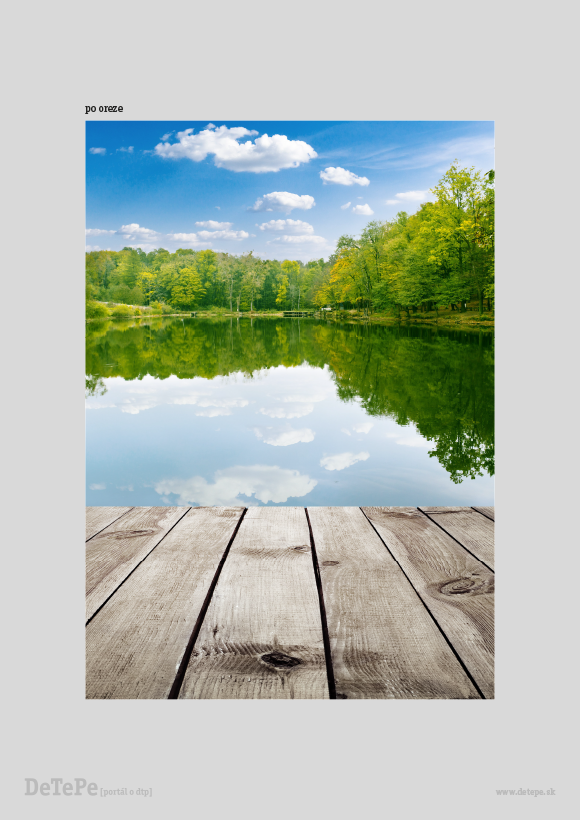 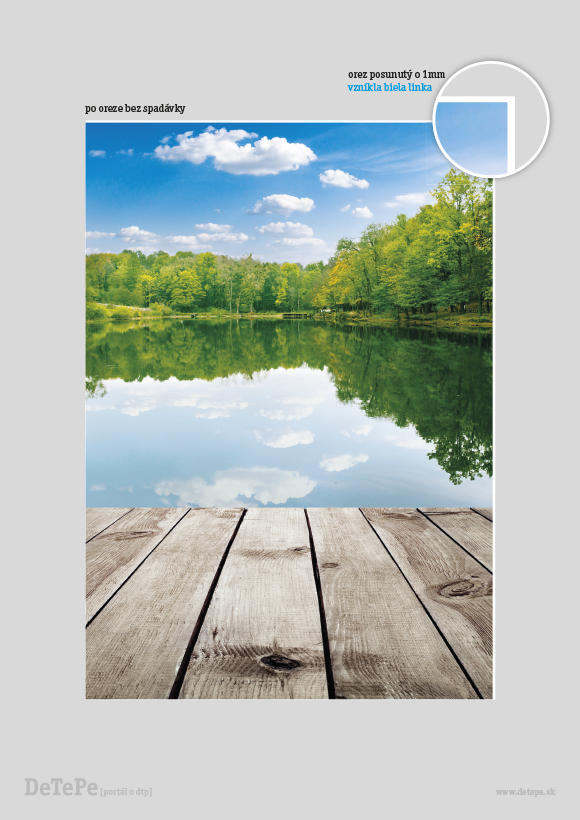 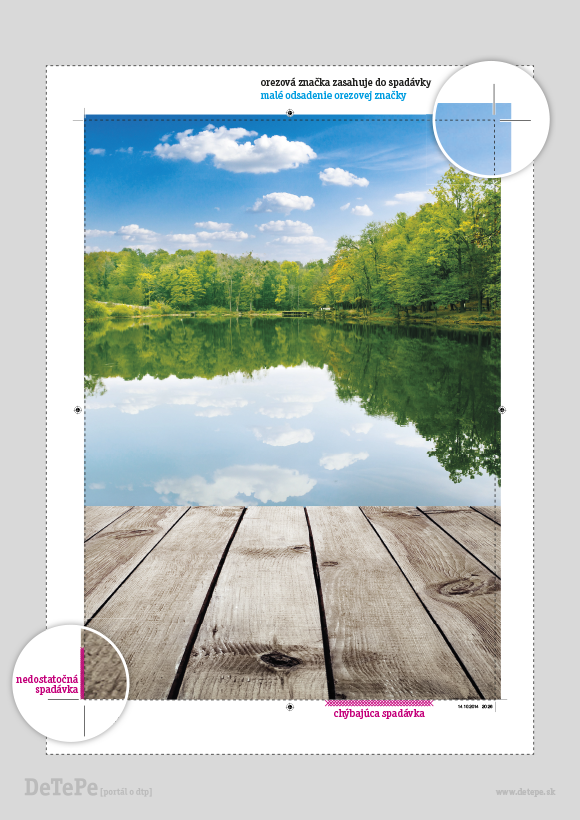 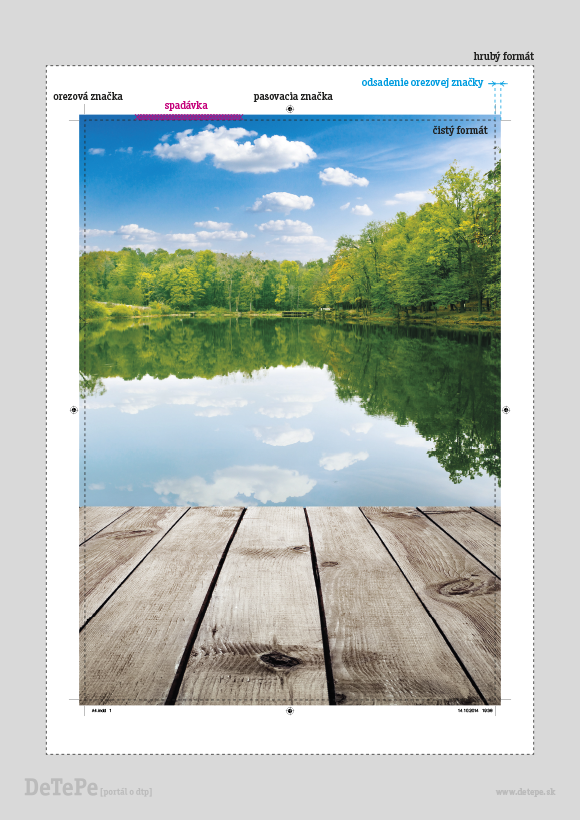 Testovací otázky
Jak můžeme exportovat dokument do pdf?
Rozdíly mezi OTF a TTF?
Jak umisťovat ořezové značky?
Co je to oblique?
Úloha
Tvorba kostry dokumentu s parametry:
velikost strany A5 na šířku
- padávky 3 mm
ořezové značky 5 mm
číslování stránek
Zdroje:
http://www.ptp.cz/index.html
https://detepe.sk/zaklady-dtp-cisty-format-spadavka-orezove-znacky-odsadenie-orezovych-znaciek/
http://www.tiskem.cz/poradna/formaty-papiru-vizitek-a-billboardu/
http://www.fotofocus.cz/cz_tisknes-tiskneme-a-z-technologie-(i.),431.html
http://www.finidr.cz/co-nabizime/polygraficke-informace
http://www.tiskovyexpress.cz/vzhled-a-zakladni-parametry-knihy.html
http://www.typo.cz/databaze/pravidla-a-nazvoslovi/typograficky-slovnicek/